NJI_01 WiSe 2018
Johannes Köck
06. 12. 2018
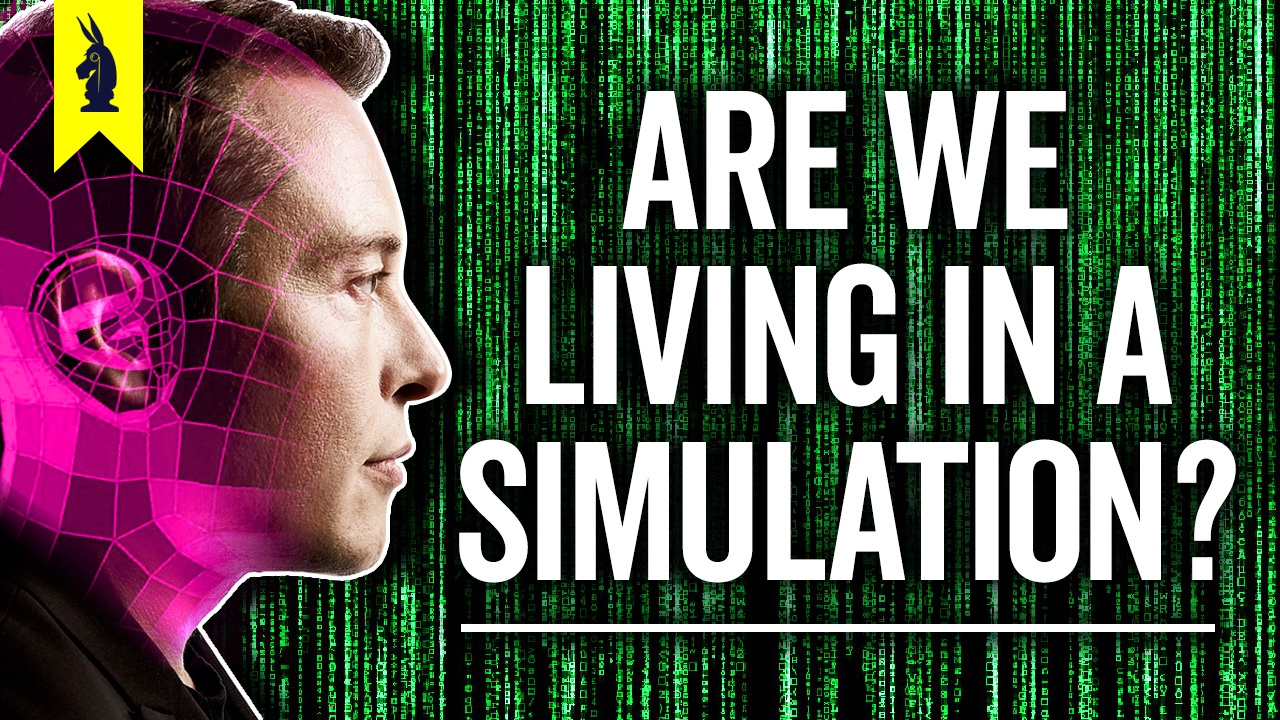 Heute
Grammatik Passiv
Hausaufgabe E-Mail + Wiederholung
Wir fahren in den Urlaub/Postkarte  und Planung
Klausur
Besprechen der Hausaufgabe
Fragen zum Passiv?!
Wiederholt Regeln E-Mail
Verbessert kooperativ die Mails
Vergleicht mit meinen Korrekturen 
Schaut die Ansichtskarten an und wiederholt die Regeln
Verhältnis der Personen zueinander
Welche der Personen findet ihr sympathisch, welche nicht? Warum???
Macht ein großes oder 11 kleine, individuelle Plakate
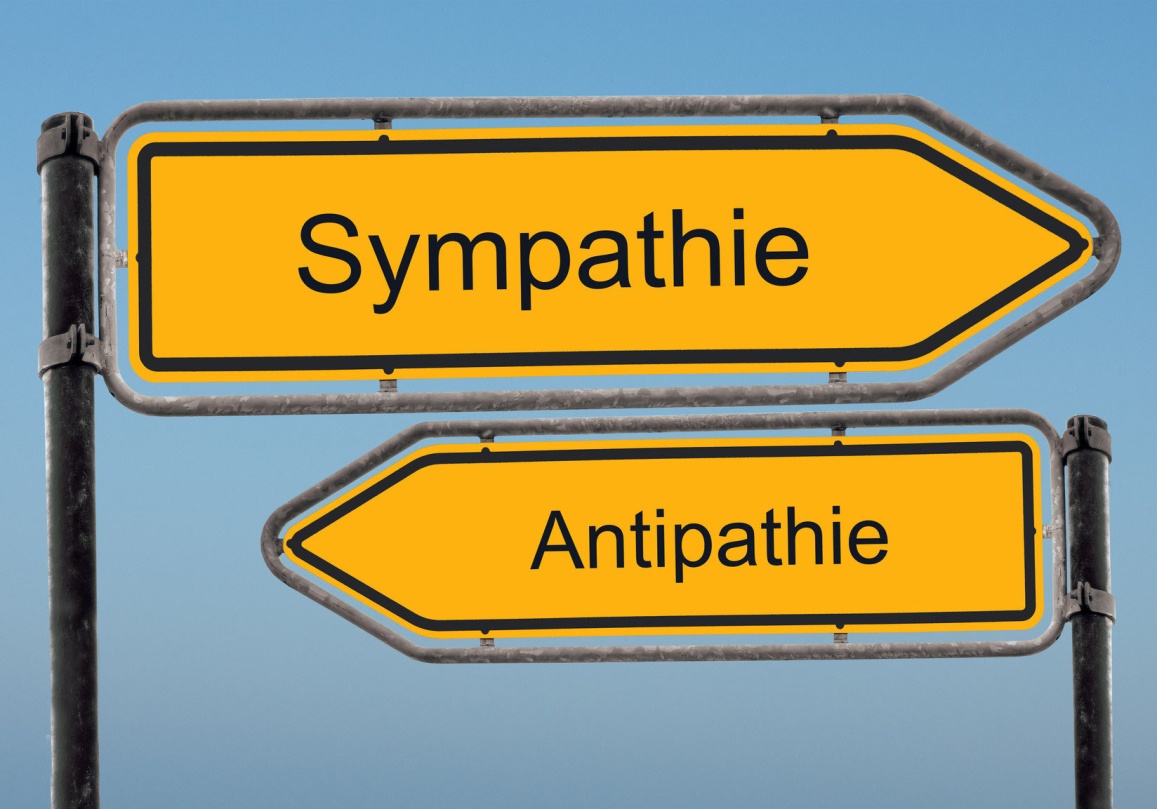 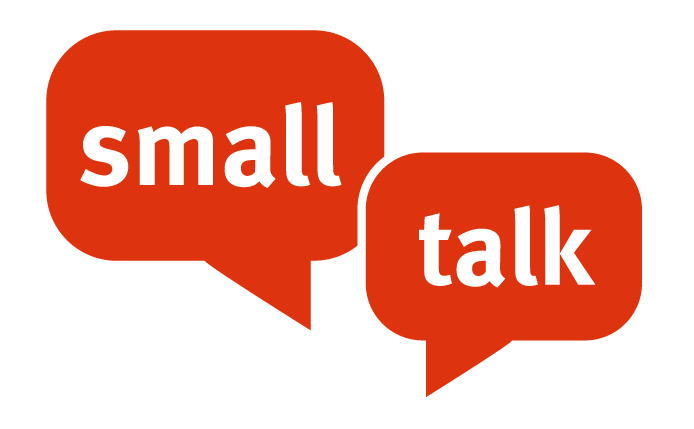 Themen:
Wetter, Befinden,
Familie, Freunde,Etc.
Verwenden Sie die
Kurzinterviews

https://www.youtube.com/watch?v=iOD2tvNuzig



Immer wenn die Musik ausgeht sprechen Sie mit einer anderen Person
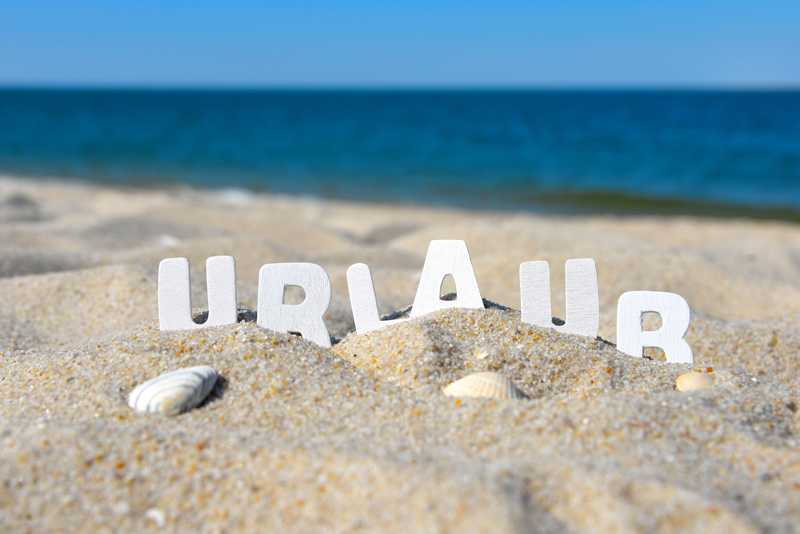 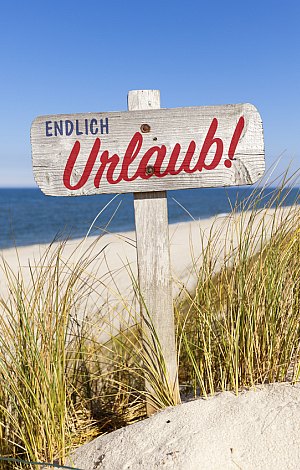 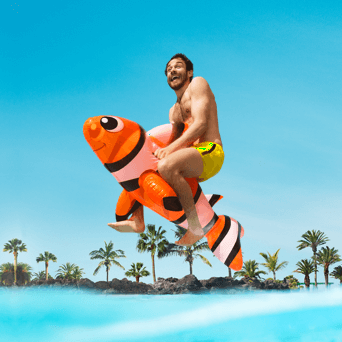 Wir fahren in den Urlaub
Wer fährt mit wem wohin?
Wie wollen wir reisen?
Wie viel Geld haben wir?
Abenteuerurlaub? All Inklusive? Am Meer, in den Bergen, Kultururlaub in der Großstadt?
Führen Sie Gespräche im Reisebüro (AB)
Planen Sie ihre Reise mit den Prospekten und präsentieren Sie 
Wie verfasst man eine Ansichtskarte
Ansichtskarte
Wir schreiben aus unserem Reiseort eine Karte  oder an meine Familie
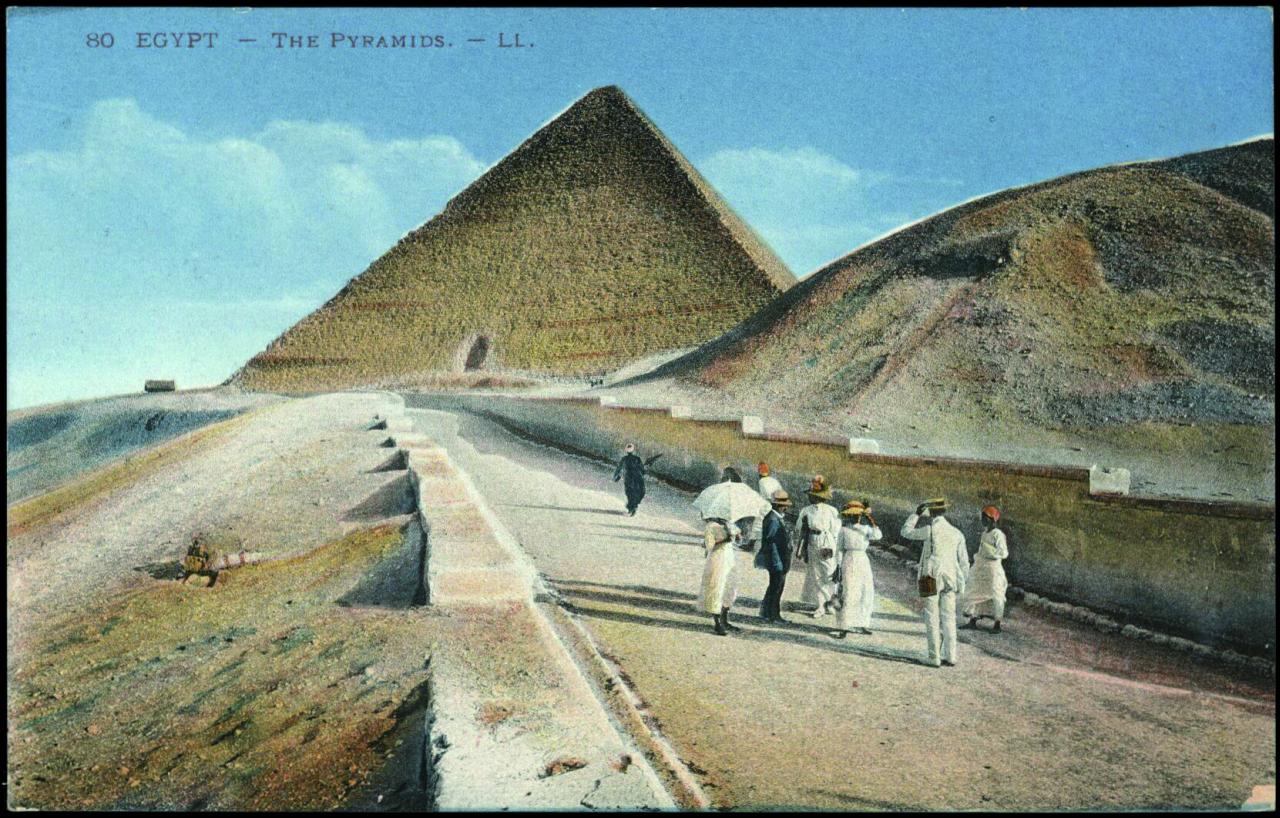 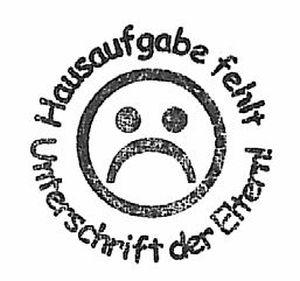 Hausaufgabe
Passivwiederholen !
Regeln Mail und formaler Brief wiederholen!!!!!!!!!!!!!!!!!!!!!!!!!!!!!!!!!!!!!!!!!!!!!!!!!!!!!!!!!!!!!!!!!!!!!!!!!!!!!!!!!!!!!!!!!!!!!!!!!!!!!!!!!!!!!!!!!!!!!!!!!!!!!!!!!!!!!!
Eine E-Mail: Beschwerde Hotel